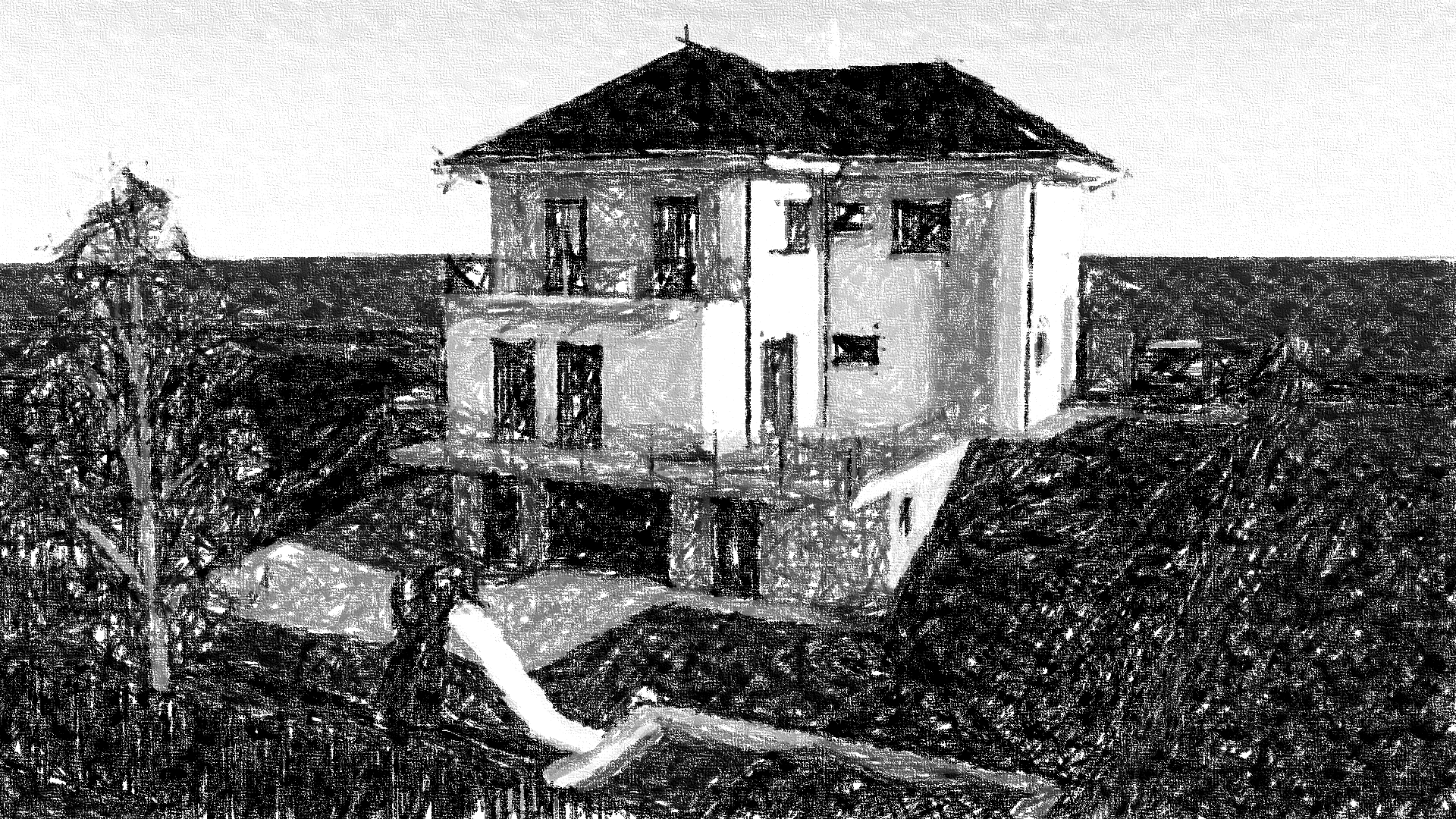 Vypracoval: Karel Pojer, 15966
Vedoucí práce: Ing. et Ing. Petra Nováková
Oponent práce: Ing. Michal Lávička
RD Dolní Počernice
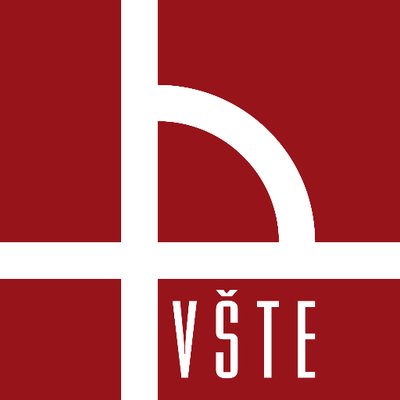 Cíl práce
Dokumentace pro stavební povolení dle vyhlášky č. 499/2006 Sb.
Podrobný položkový rozpočet
RD Dolní Počernice							               		Karel Pojer, 15966
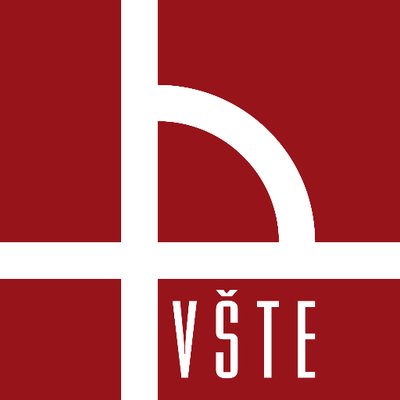 Umístění stavby
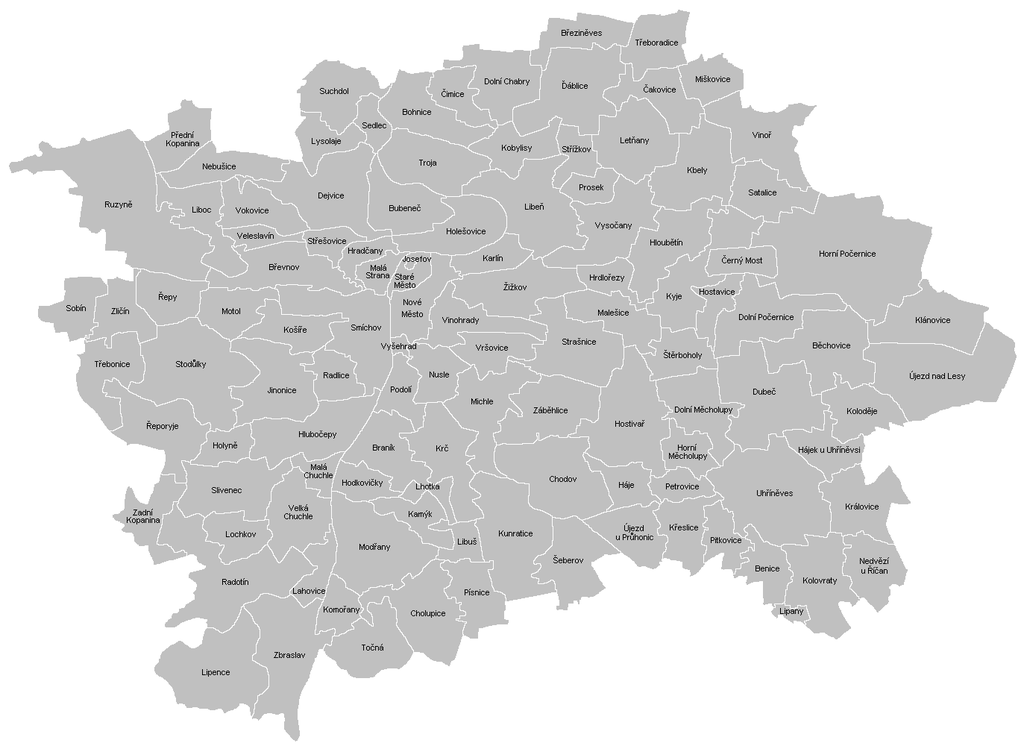 zdroj: https://he.wikipedia.org
zdroj: vlastní
RD Dolní Počernice							               		Karel Pojer, 15966
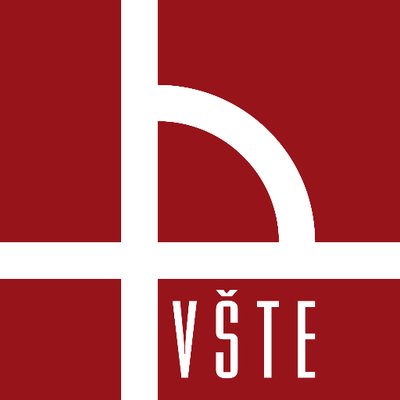 Dispozice 1.PP
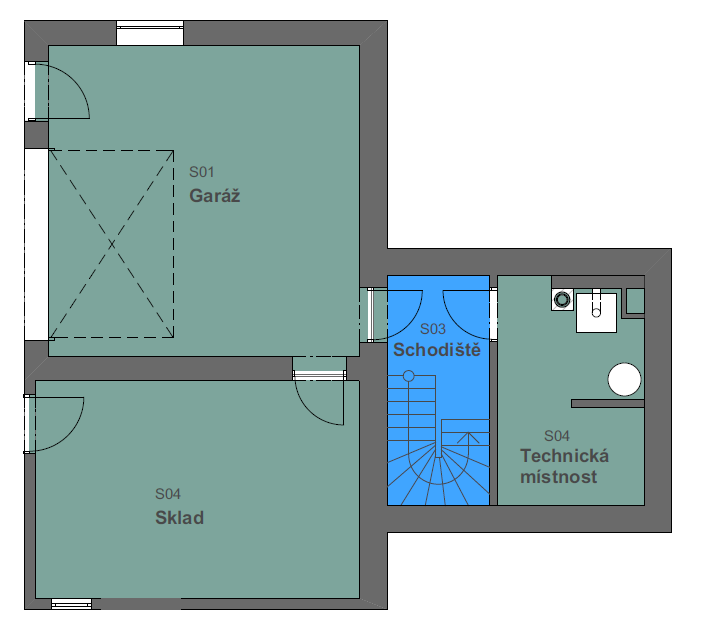 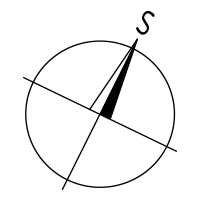 zdroj: vlastní
zdroj: vlastní
RD Dolní Počernice							               		Karel Pojer, 15966
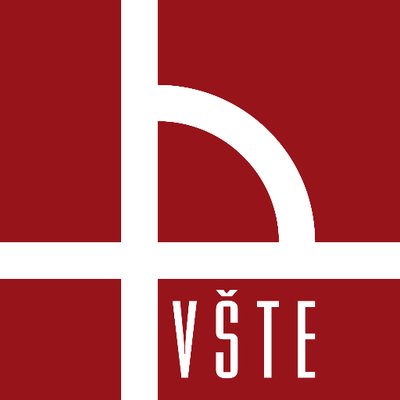 Dispozice 1.NP
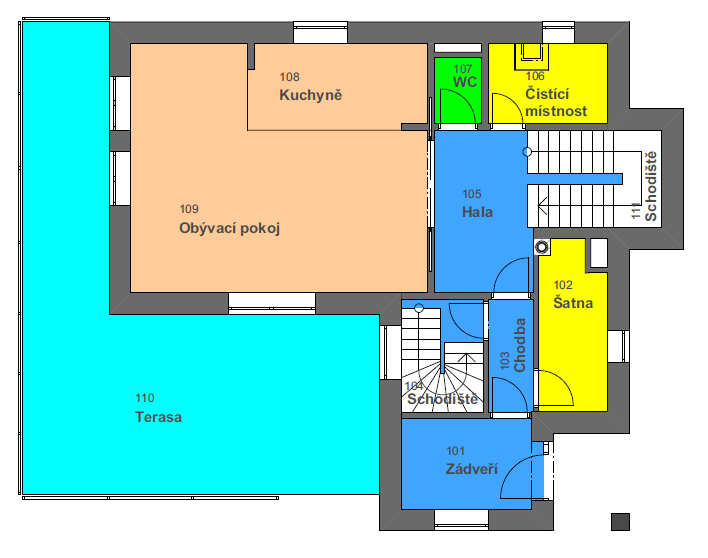 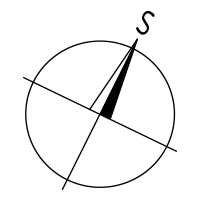 zdroj: vlastní
zdroj: vlastní
RD Dolní Počernice							               		Karel Pojer, 15966
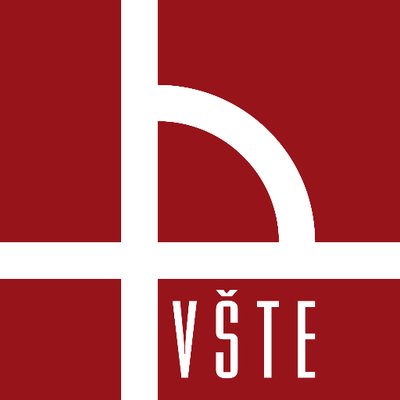 Dispozice 2.NP
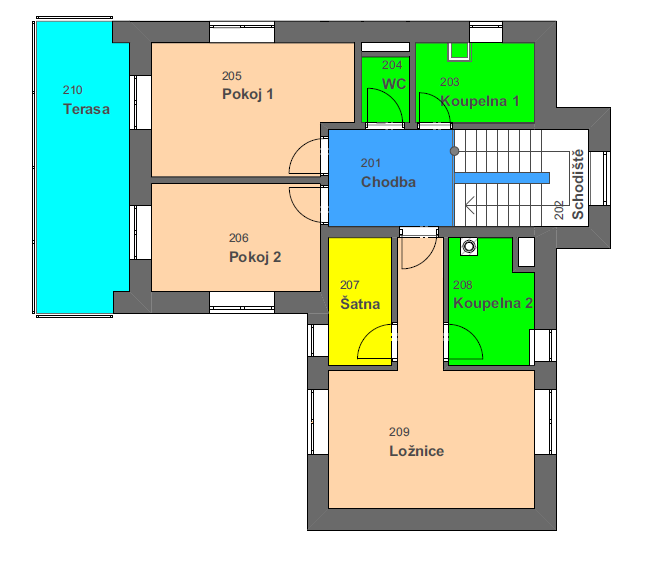 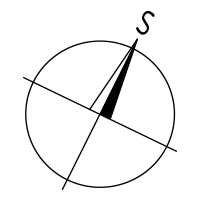 zdroj: vlastní
zdroj: vlastní
RD Dolní Počernice							               		Karel Pojer, 15966
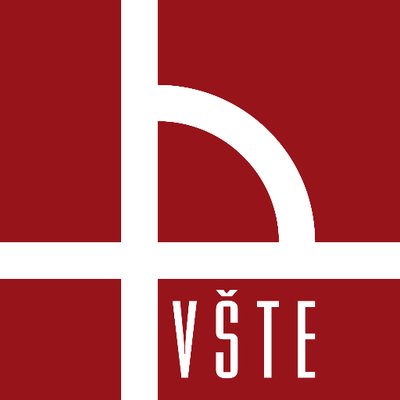 Posouzení budovy
Strop pod nevytápěným prostorem (požadavek U=0,24 W/m2k)
RD – Dolní Počernice: 	 U= 0,2 W/m2k

Podlaha na zemině (požadavek U=0,45 W/m2k)
RD – Dolní Počernice:		 U= 0,438 W/m2k

Obvodová stěna (požadavek U=0,3 W/m2k)
RD – Dolní Počernice:		 U= 0,268 W/m2k

Okna a dveře (požadavek U=1,5/1,7 W/m2k)
RD – Dolní Počernice - okna:	 U= 0,09 W/m2k
RD – Dolní Počernice - dveře:	 U= 0,1 W/m2k
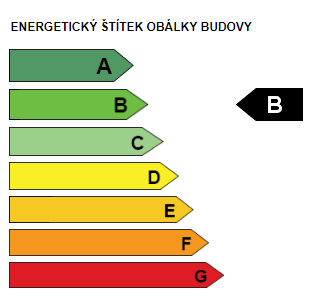 zdroj: vlastní/www.tzb-info.cz
RD Dolní Počernice							               		Karel Pojer, 15966
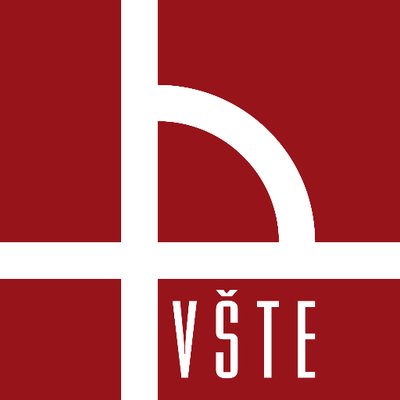 Rozpočet
zdroj: vlastní
zdroj: vlastní
RD Dolní Počernice							               		Karel Pojer, 15966
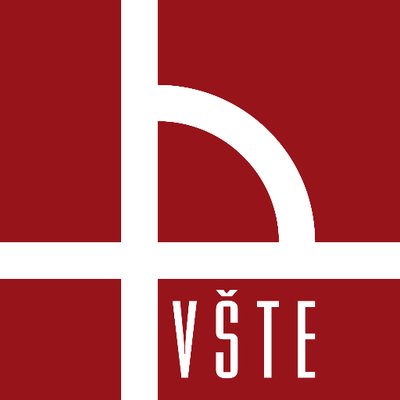 Vizualizace
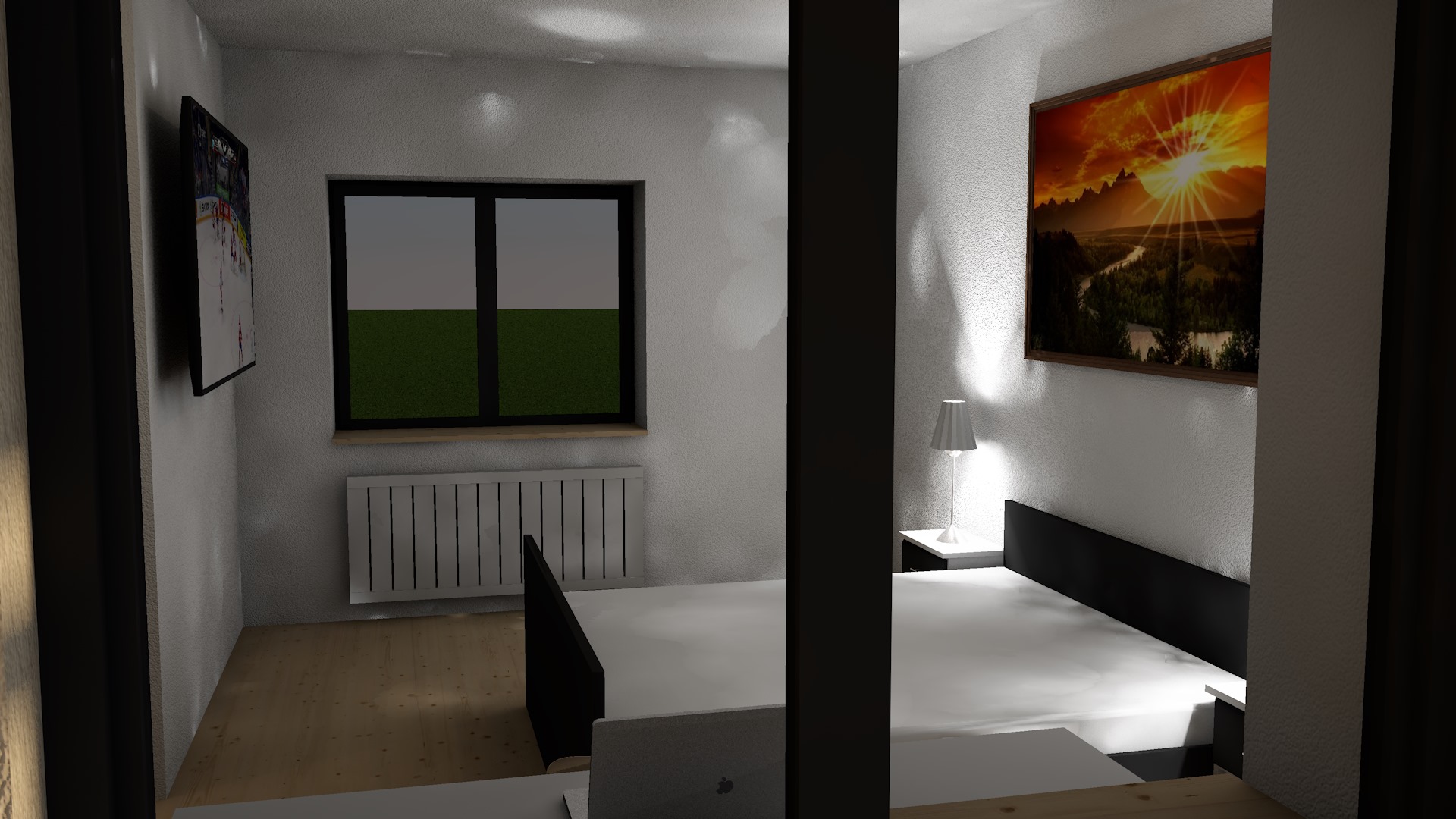 zdroj: vlastní
RD Dolní Počernice							               		Karel Pojer, 15966
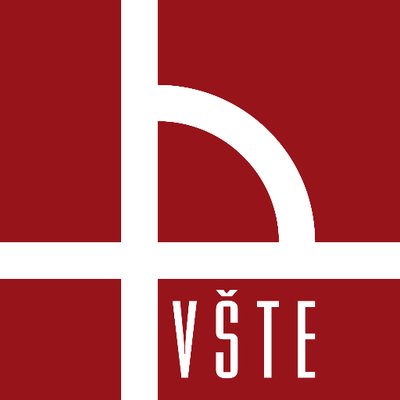 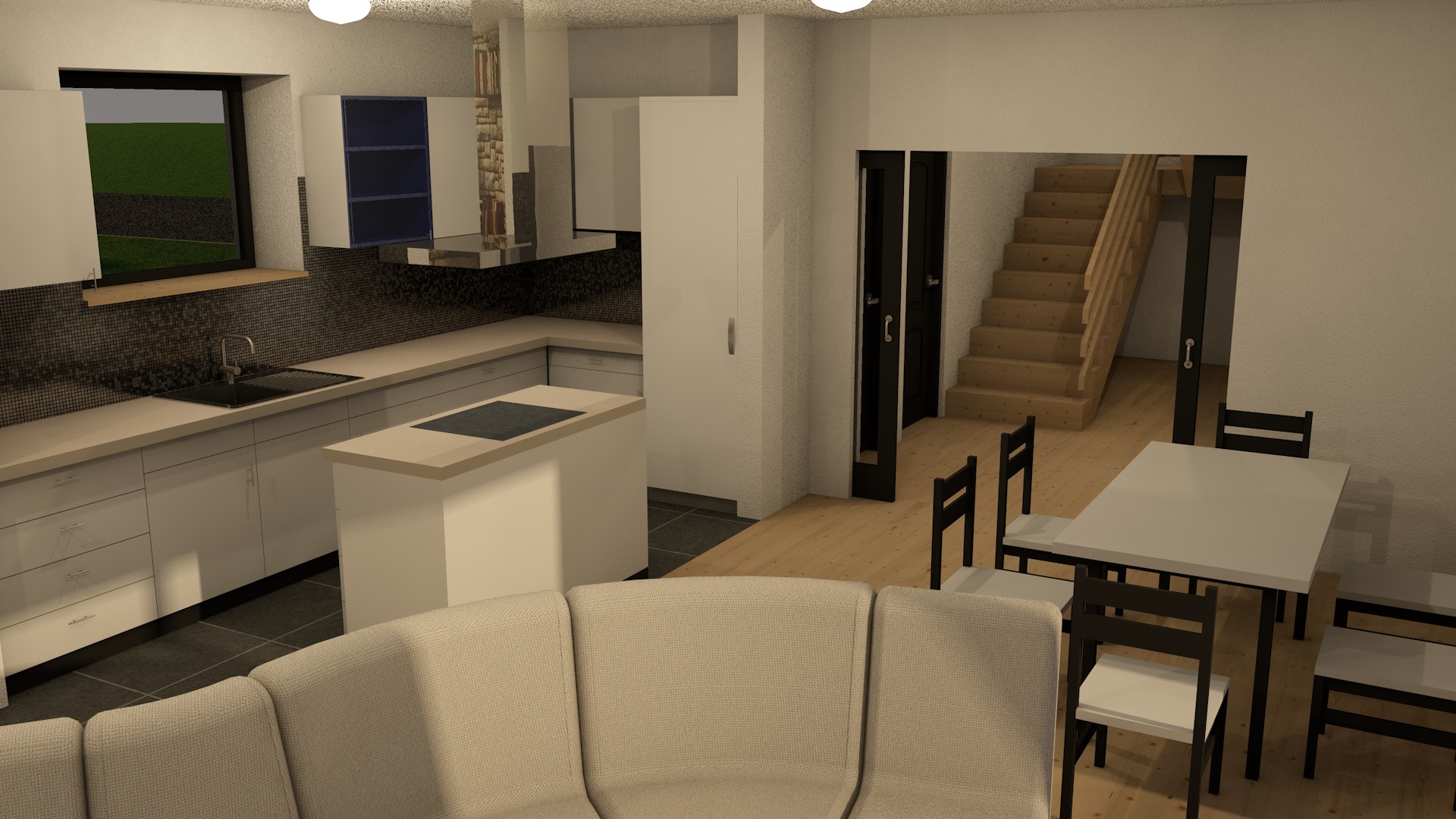 Vizualizace
zdroj: vlastní
RD Dolní Počernice							               		Karel Pojer, 15966
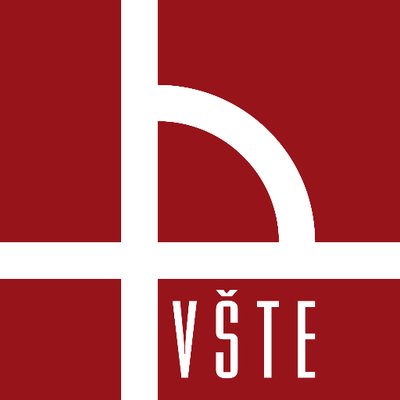 Vizualizace
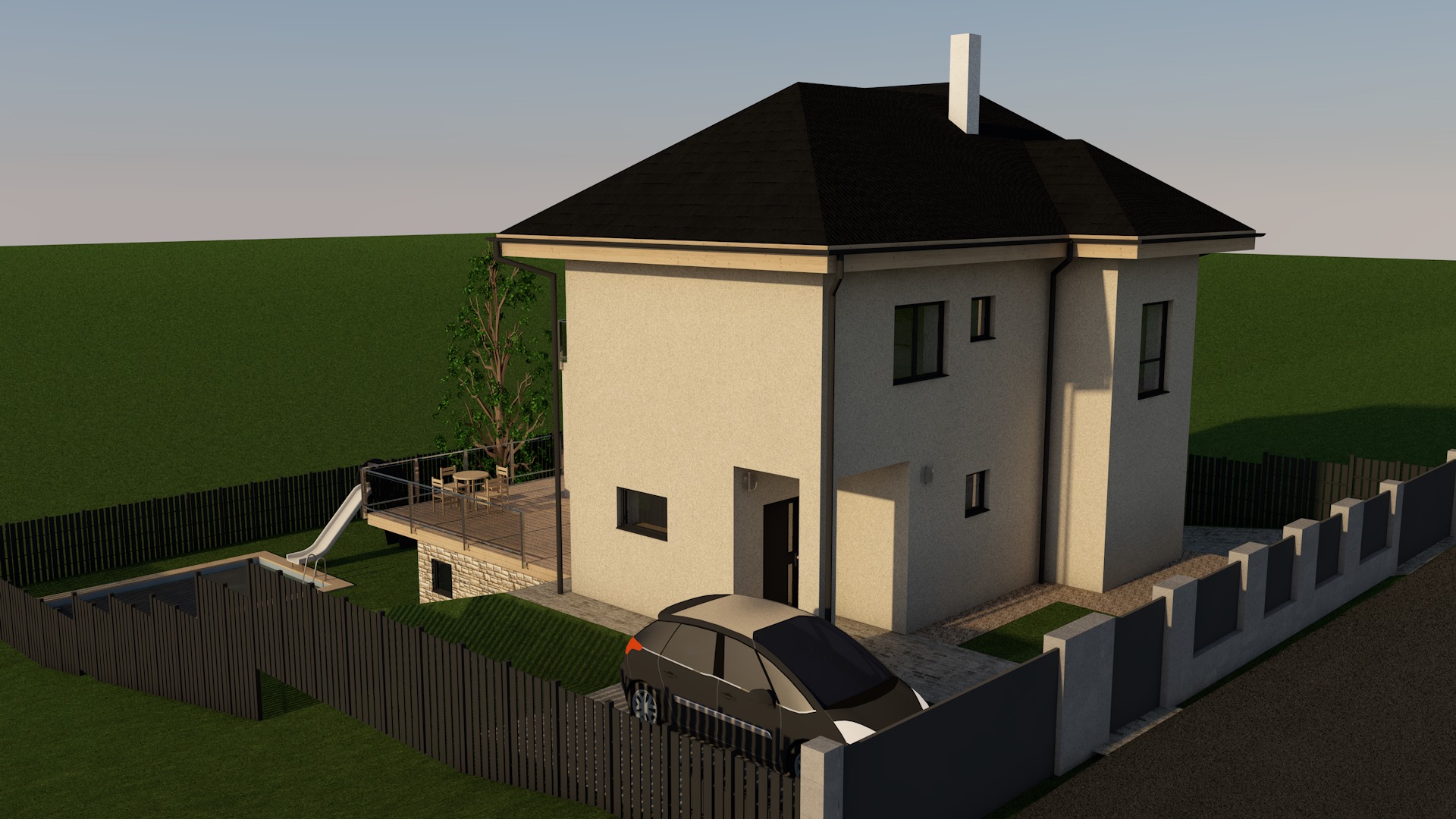 zdroj: vlastní
RD Dolní Počernice							               		Karel Pojer, 15966
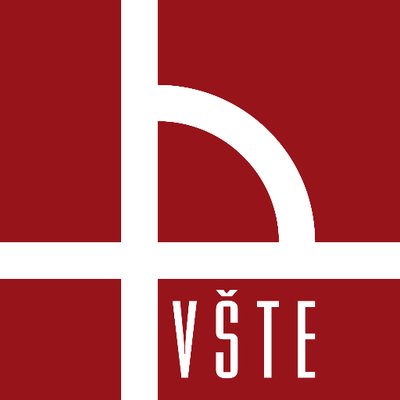 Otázky – vedoucí práce
„ Dle vyhlášky 499/2006 má být v C3 (koordinační situační výkres) zakreslený výškopis, co si pod tím představujete? “

„ Kde program RTS Stavitel bere jednotkové ceny? “







Vedoucí práce: Ing. et Ing. Petra Nováková
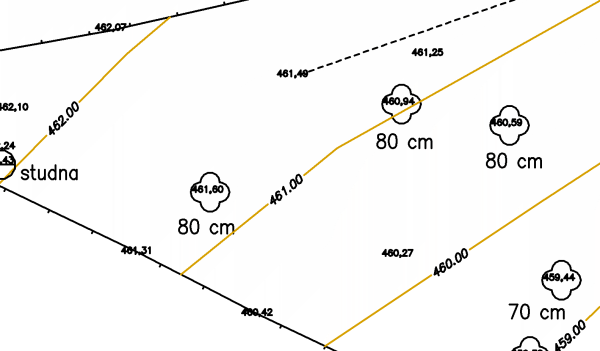 zdroj: https://geodezieplzen.eu/polohopis-a-vyskopis/
RD Dolní Počernice							               		Karel Pojer, 15966
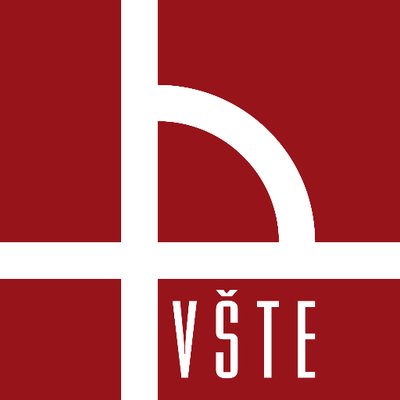 Otázky – oponent práce
„ Z jakého důvodu jste volil plnohodnotný strop nad 2.NP? “

„ Jak (čím) zamezíte přenosu hluku ze ŽB schodiště do ostatních KCÍ ? “








Oponent práce: Ing. Michal Lávička
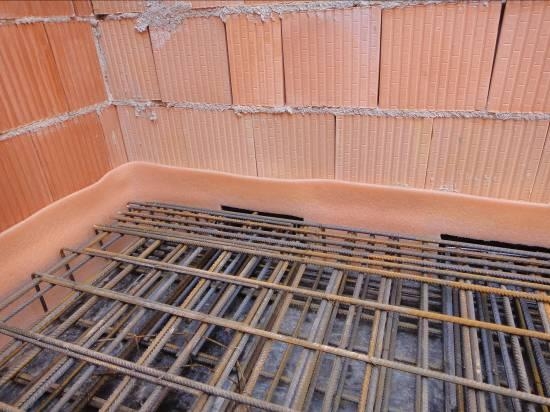 zdroj: http://www.stavebnictvi3000.cz
RD Dolní Počernice							               		Karel Pojer, 15966
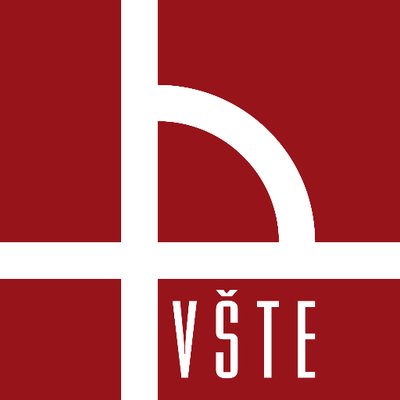 … Děkuji za pozornost